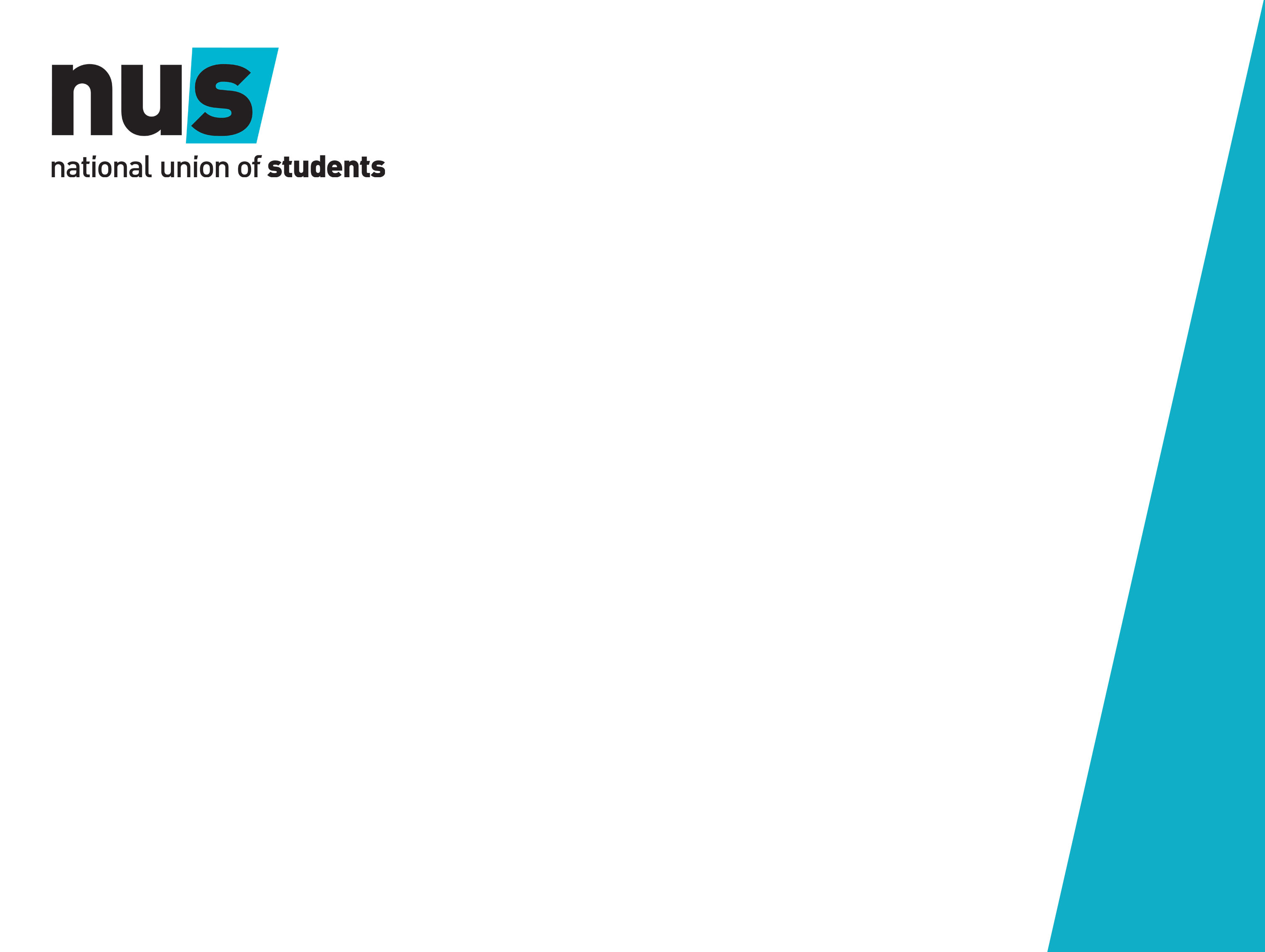 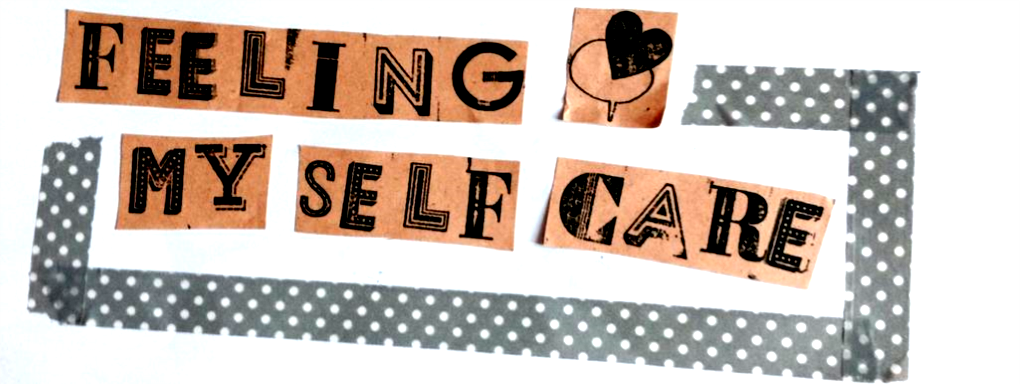 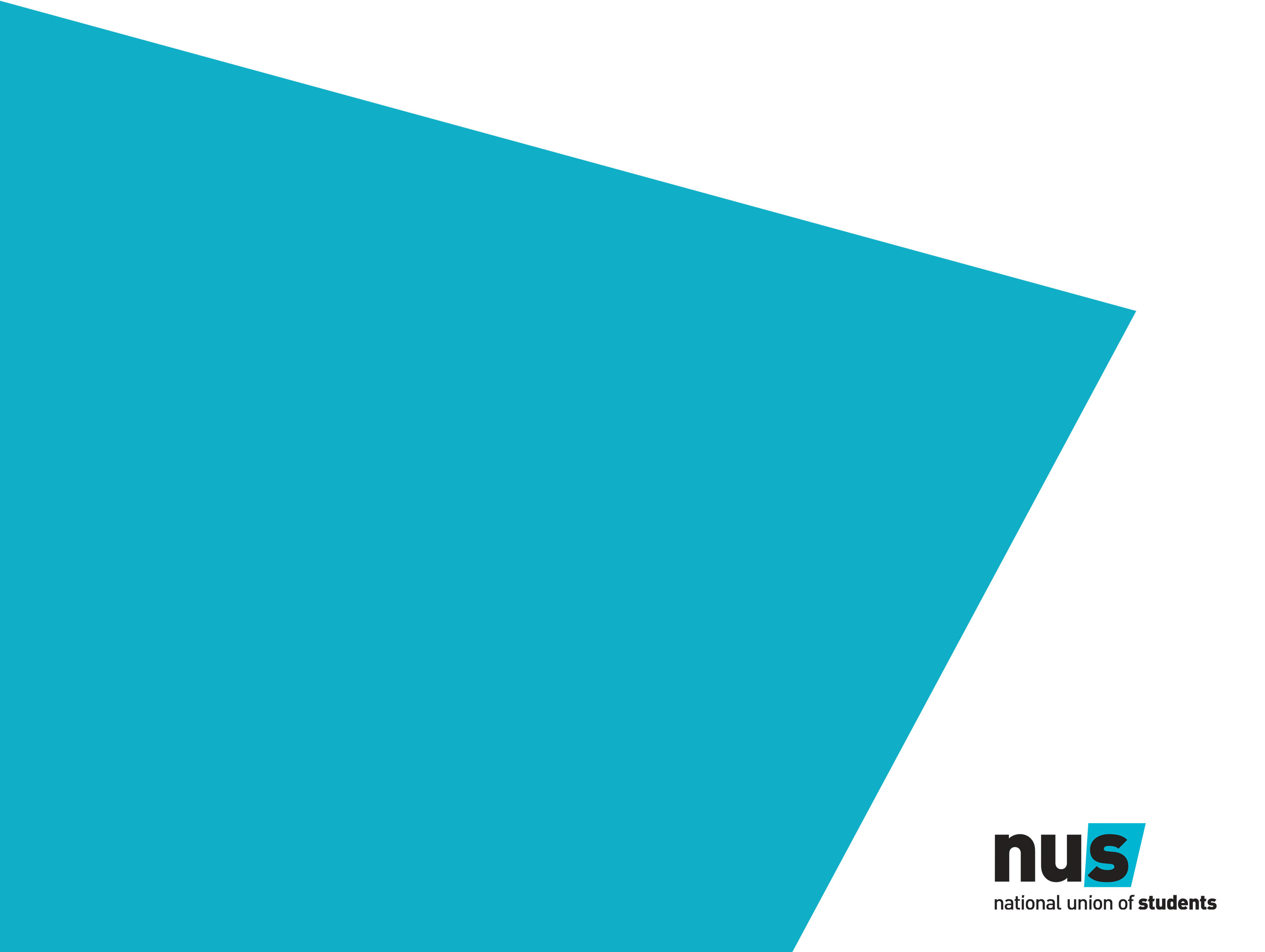 Introduction
Aims and Objectives
To deconstruct the concept of "burn out" and learn about different causes, effects and how to tackle it.
To discuss different definitions of self-care and self-love and the barriers people face in engaging in them.
To learn practical ways to look after yourself and collectively support each-other's self-care. 


"You may not control all the events that happen to you, but you can decide not to be reduced by them.” 
- Maya Angelo
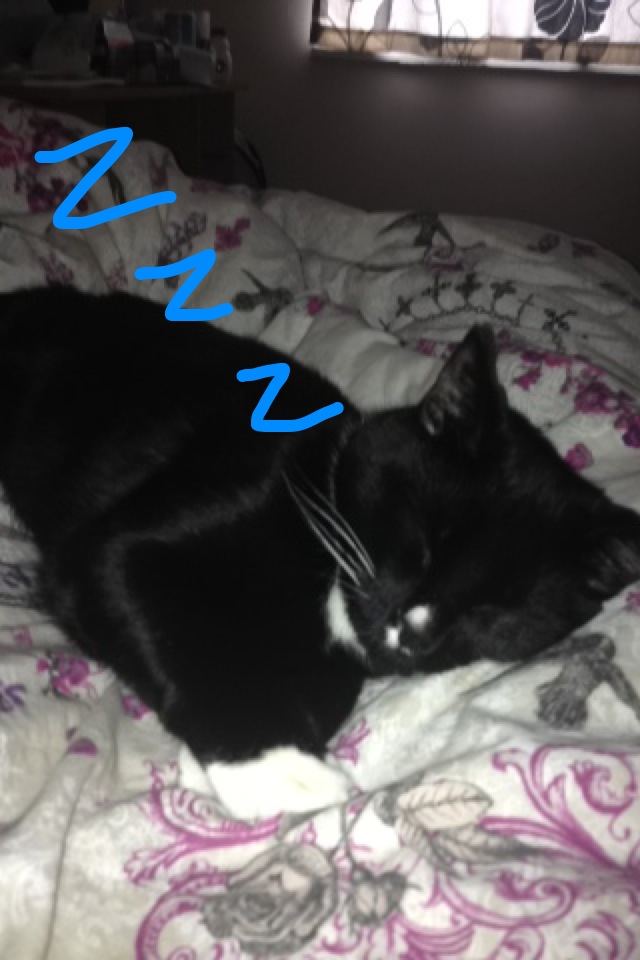 Safer Space
Don't talk over other people
 Don't use offensive language 
 Use trigger-warnings when appropriate 
 Don't speak about others peoples experiences outside this space without their consent
 No question is a silly question
 Don't apologise for speaking, this is your space too!
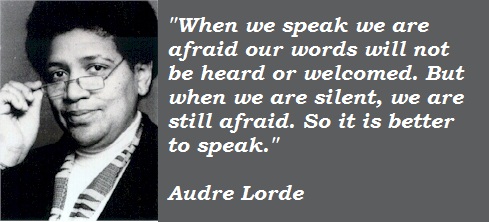 Ice-breaker
My name is...
My pronoun is...
I study... 
I came here today because...
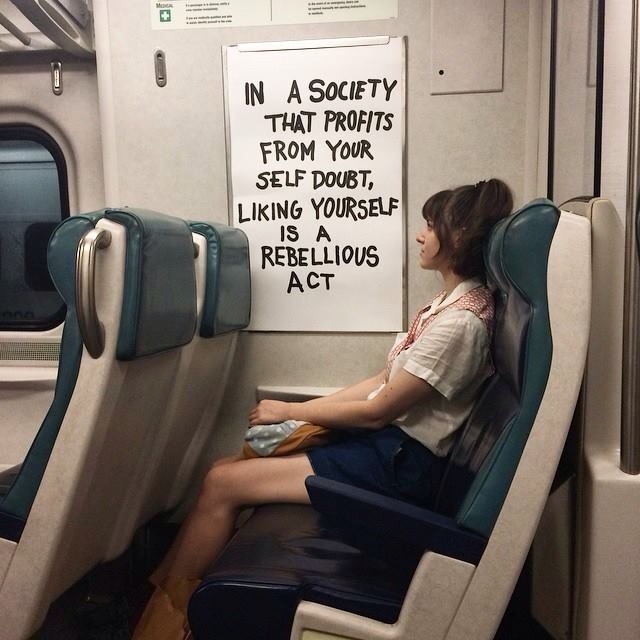 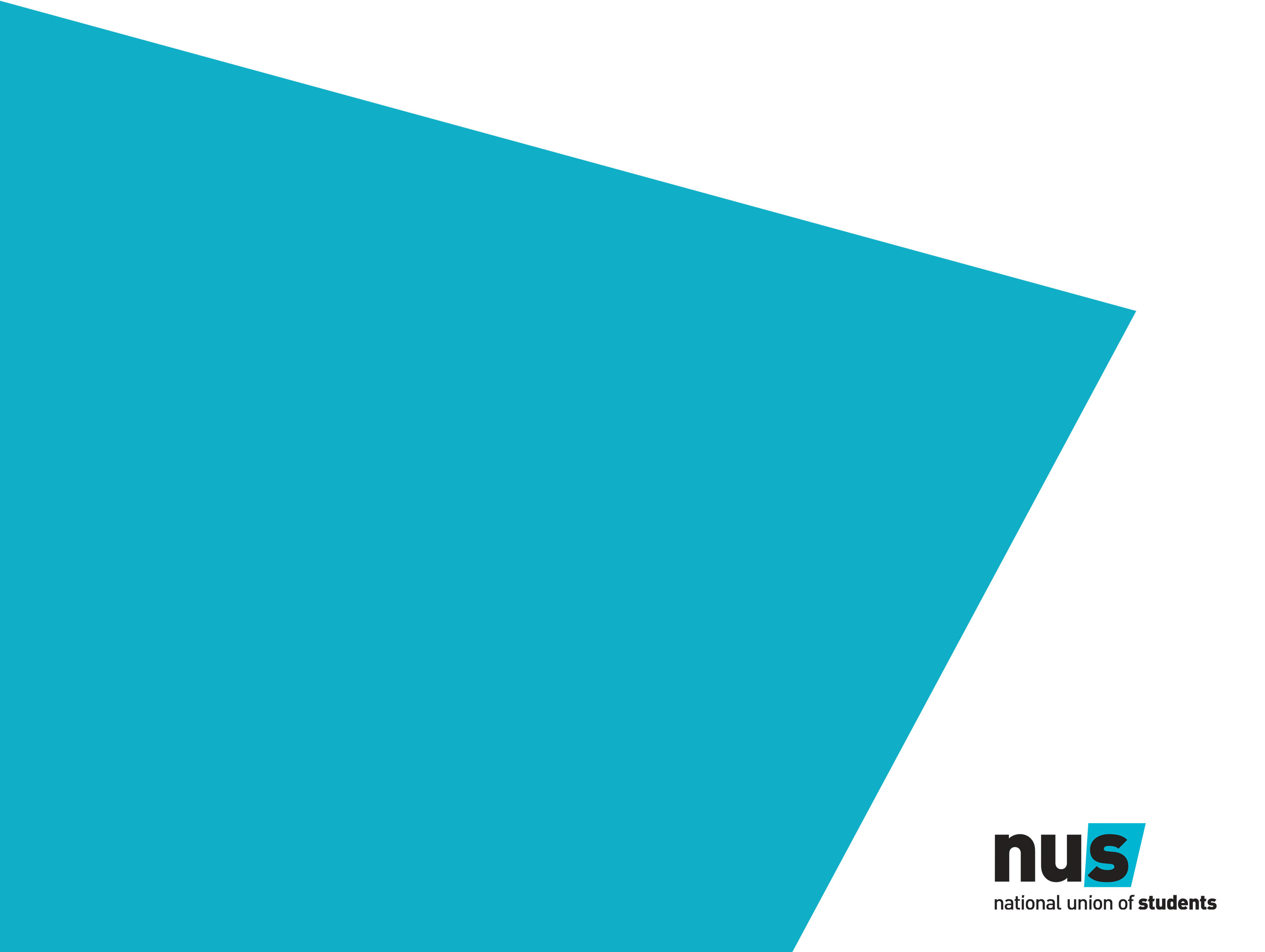 Self-care 101: What do we mean by self-care & self-love?
Definitions
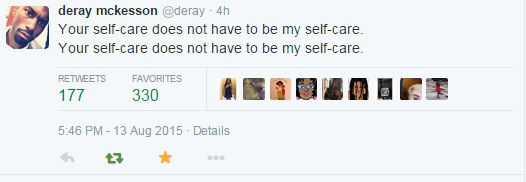 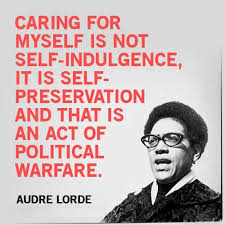 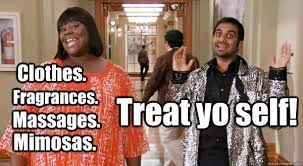 You do you
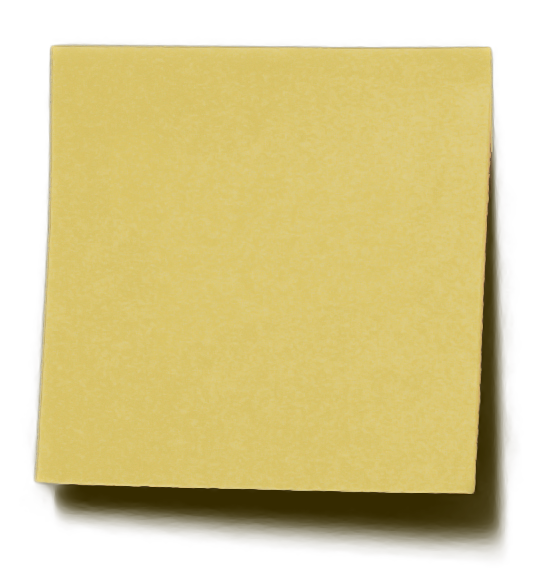 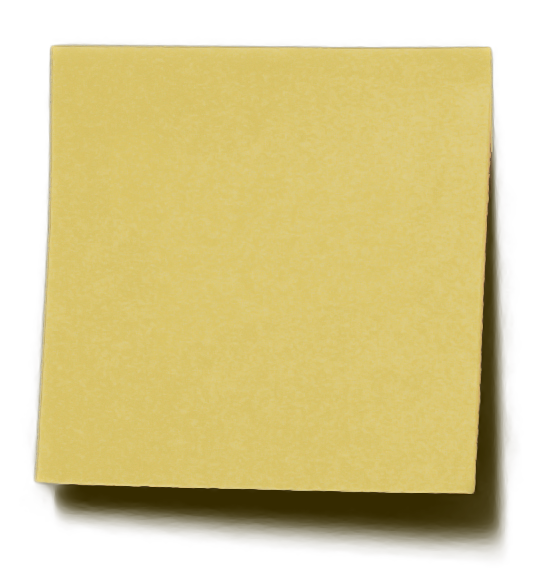 For self-care I...
For self-love I...
Self Care vs Self Love is...
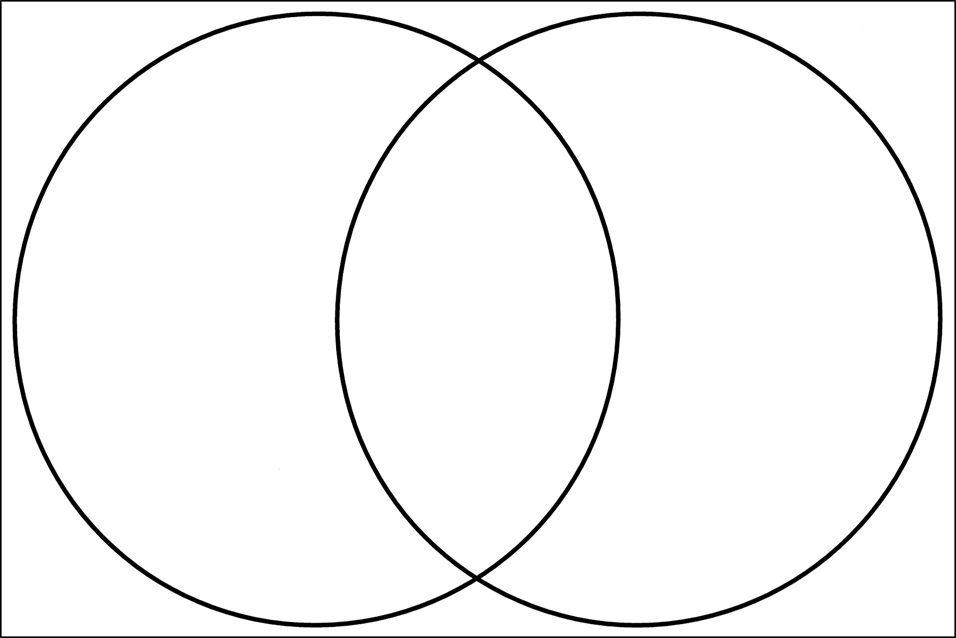 Self-care
Self-love
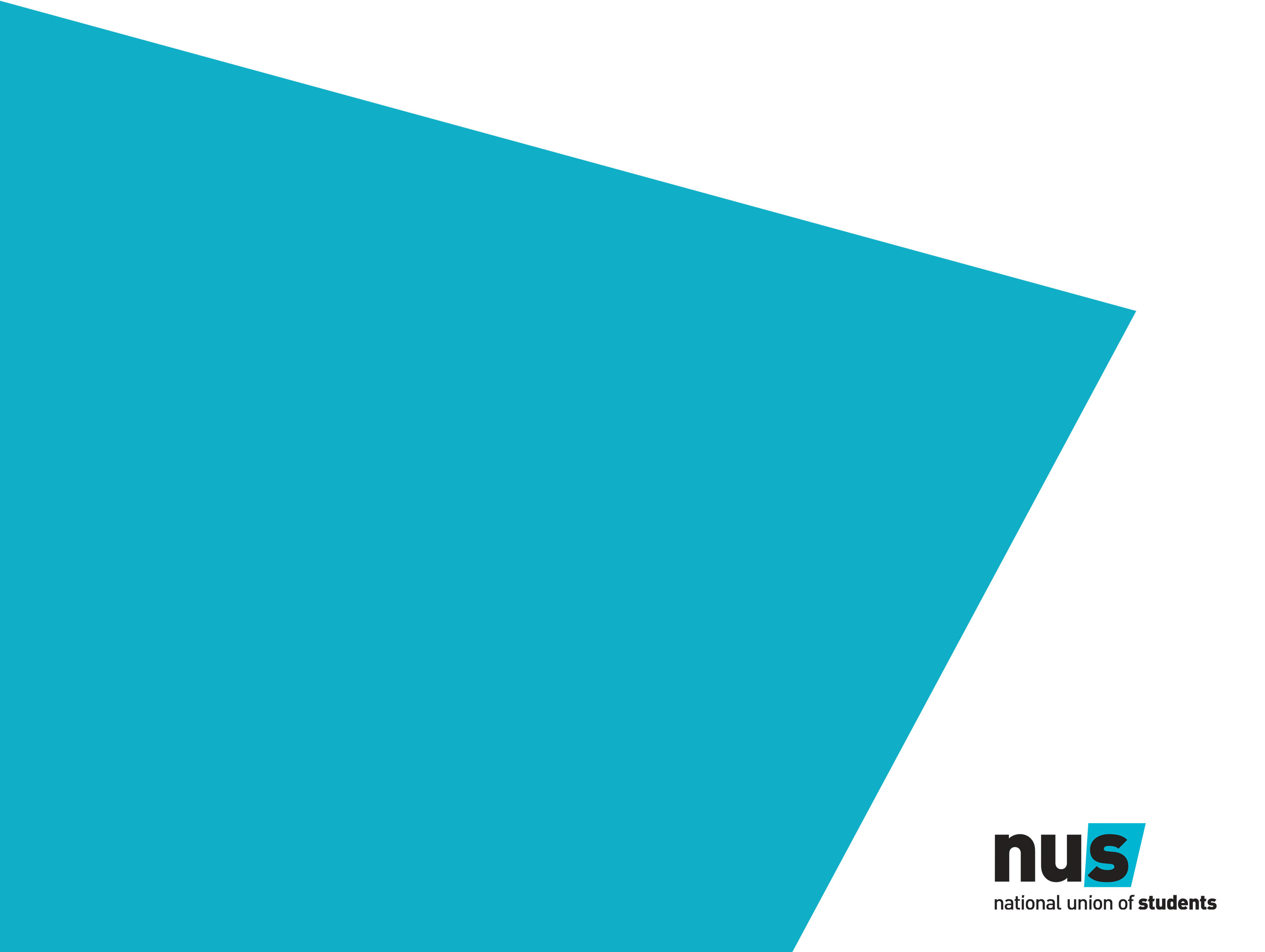 Deconstructing "Burn out"
Burnout - Problem Tree
Effects
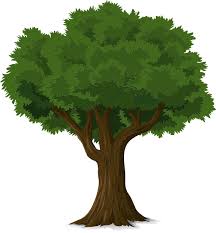 Root Causes
Barriers to self-care
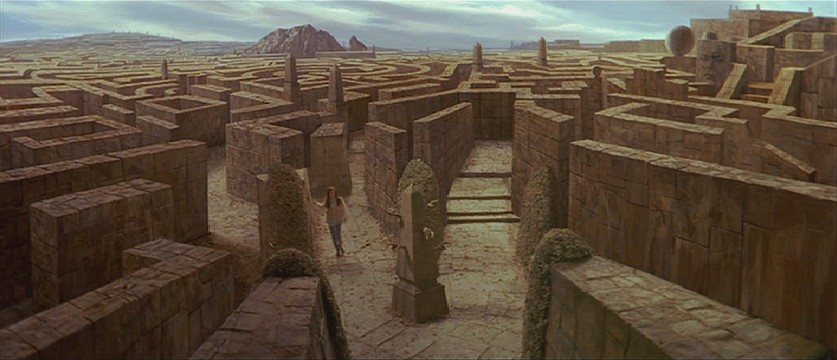 What stops you from engaging in self-care?
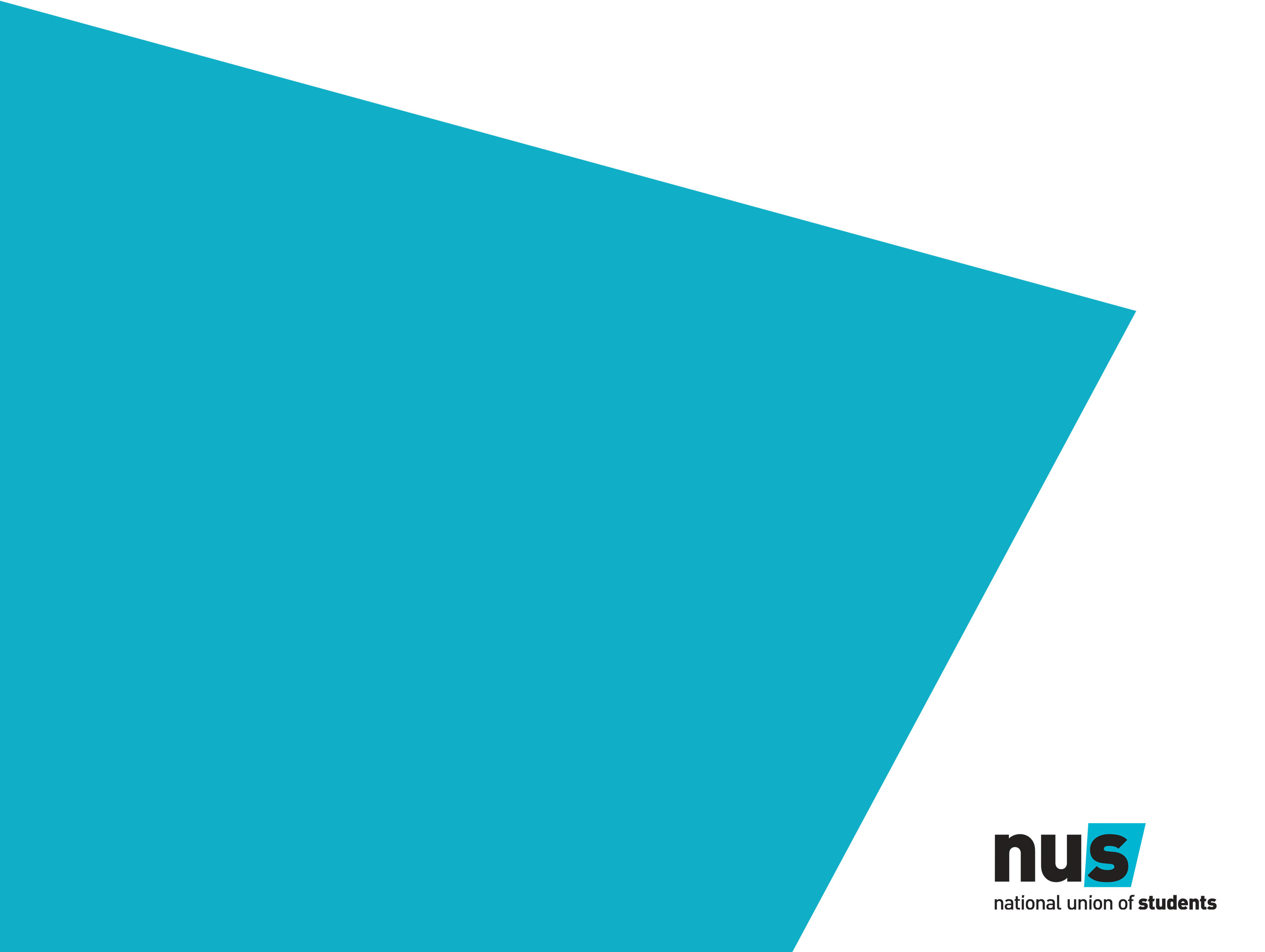 Squad Care: How do we support 
each other?
Squad Goals
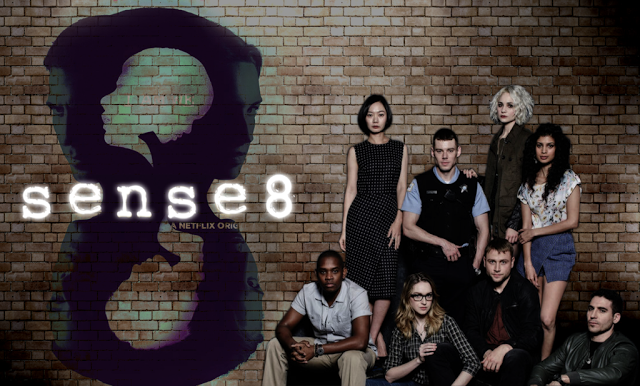 What qualities do you look for in a supportive network?
Collective learning sets
Explain the problem 
The group asks "Open" questions 
The group gives advice
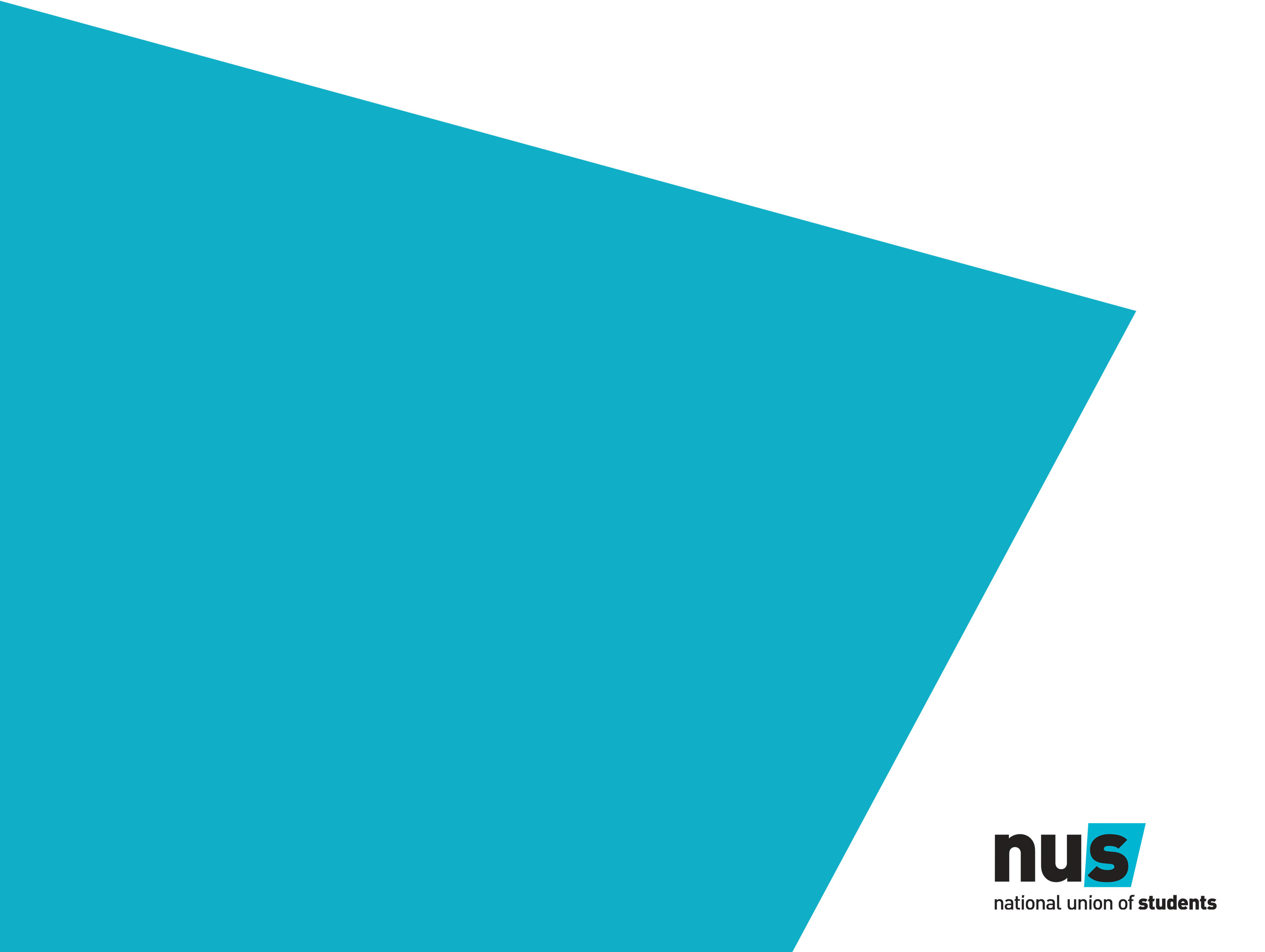 Practical tips
The #FeelingMySelfCare Rule
The Golden Rule: One should treat others as one would like others to treat oneself.

#FeelingMyselfCare Rule: One should treat oneself like they would treat others. 

If you treated yourself how you treated other people that you cared about what would you do?
Mirror advice
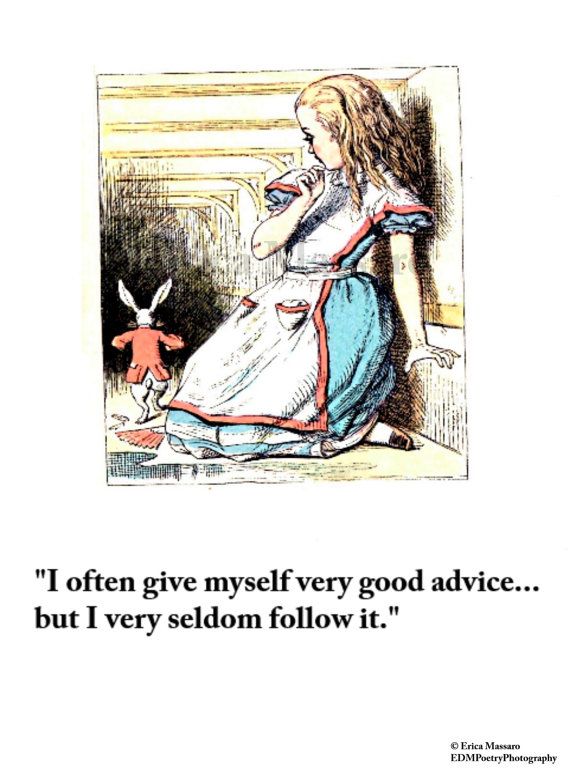 Get your own barrier brick from the wall
Get into pairs
Swap bricks with your partner
Pretend the barrier brick is your issue and ask your partner for advice.
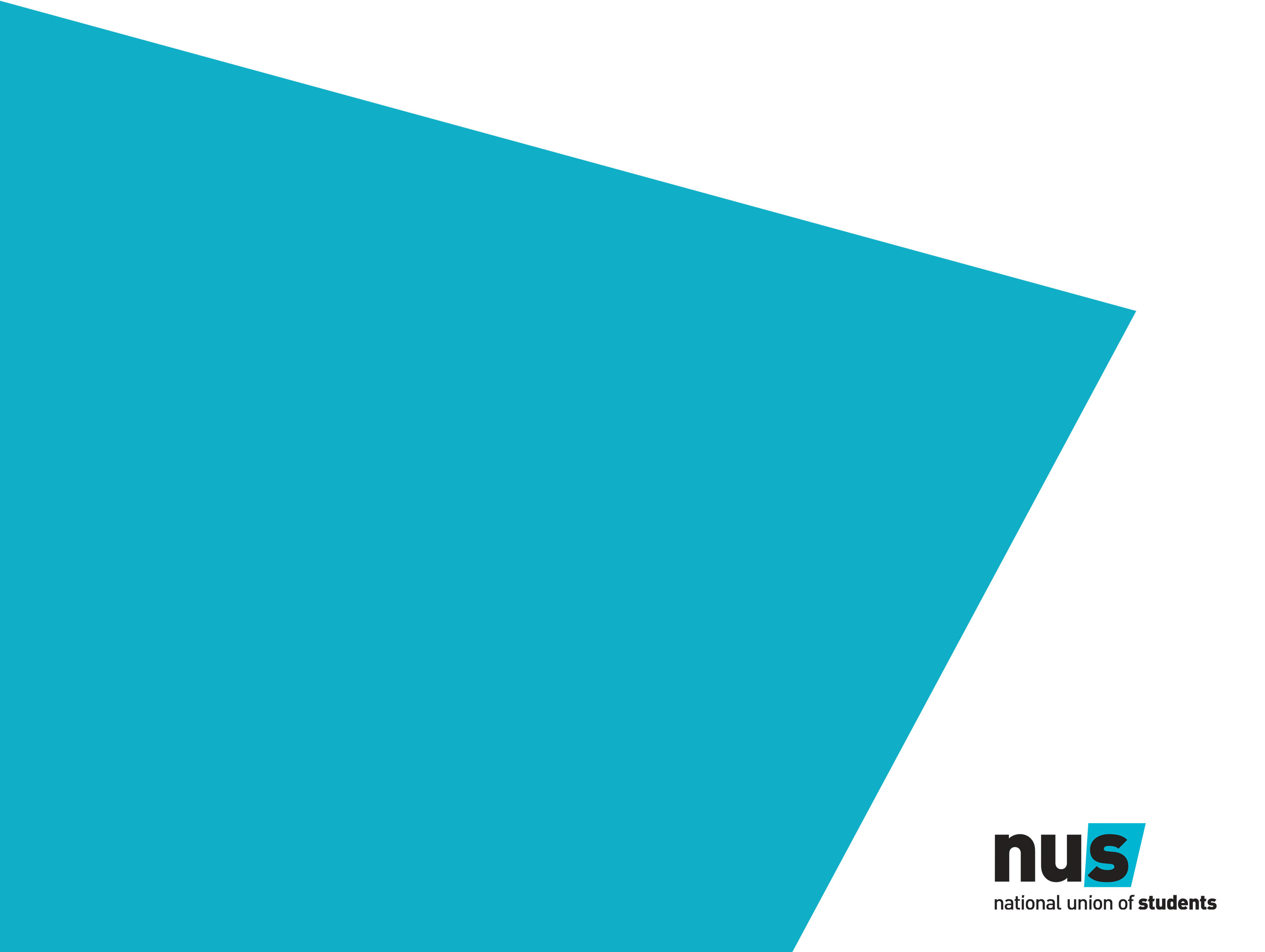 Good bye and take care!